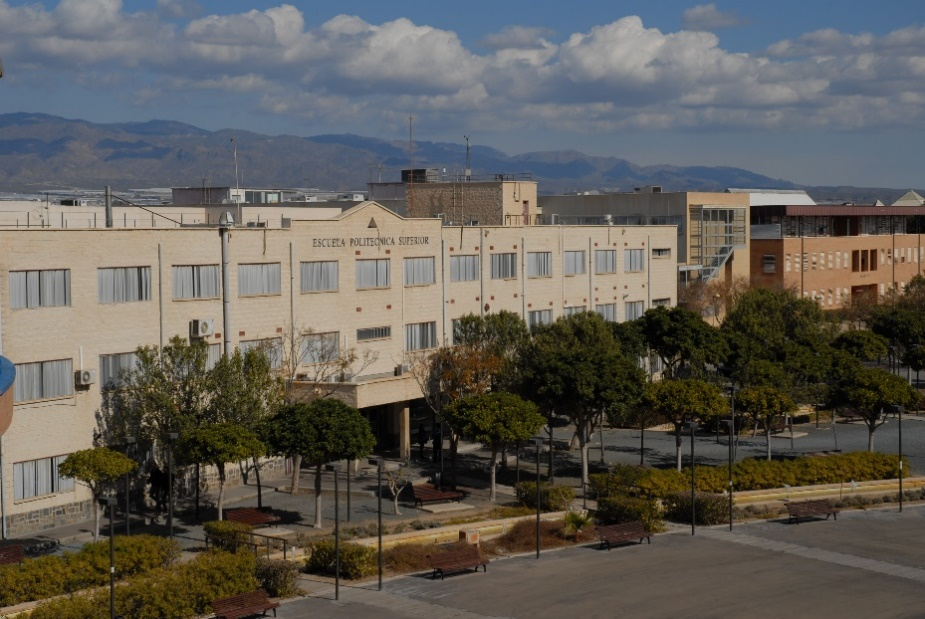 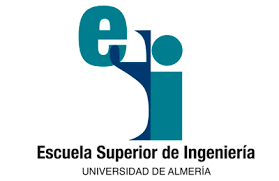 NORMATIVA TRABAJO FIN DE GRADO EN TITULACIONES DEL ÁMBITO INDUSTRIAL
Curso 2024/25
1
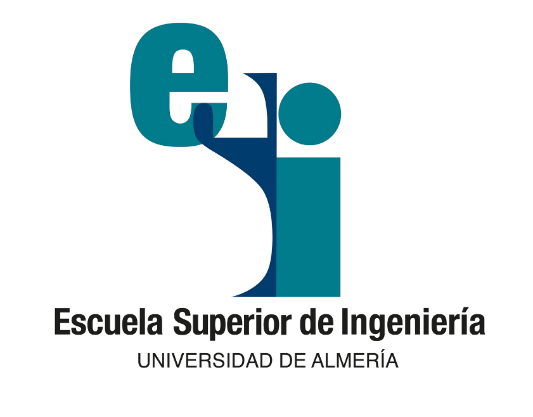 TRABAJO FIN DE GRADO ESI
Planes de estudio de Grado en 
INGENIERÍA en el ÁMBITO INDUSTRIAL 
de la Universidad de Almería
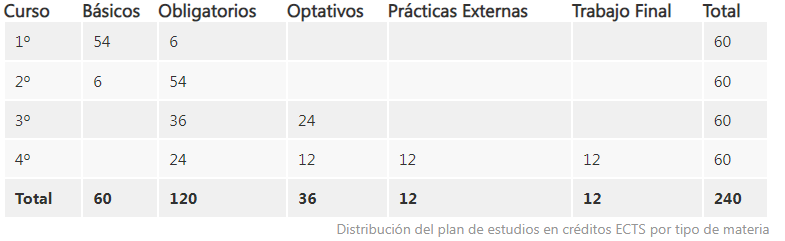 2
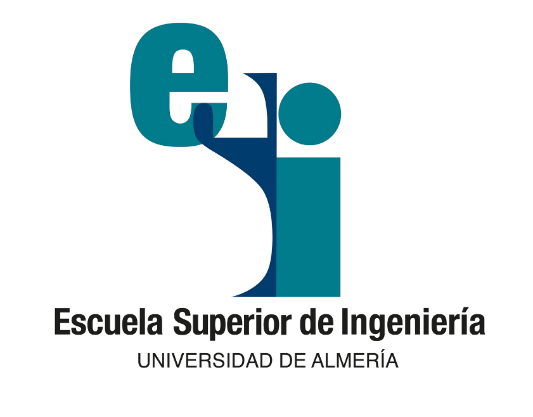 TRABAJO FIN DE GRADO ESI
Planes de estudio de Grado en Ingeniería de la Universidad de Almería

Doble Grado en Ingeniería Mecánica e Ingeniería Electrónica Industrial y Automática:

TRABAJO FIN DE GRADO: 24ECTS DOS TFGS
312 ECTS EN TOTAL
3
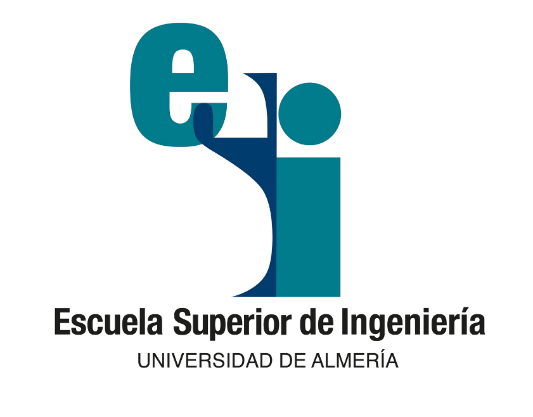 TRABAJO FIN DE GRADO ESI
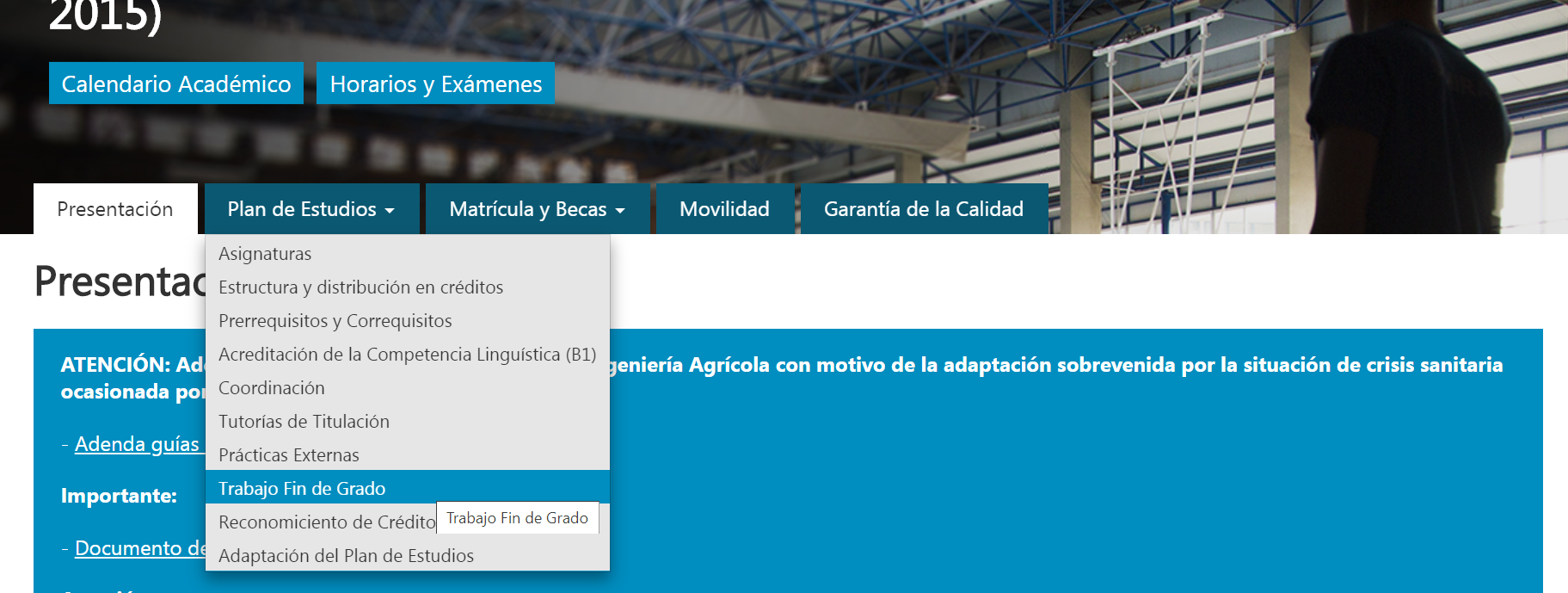 Se encuentra toda la información sobre los TFG
4
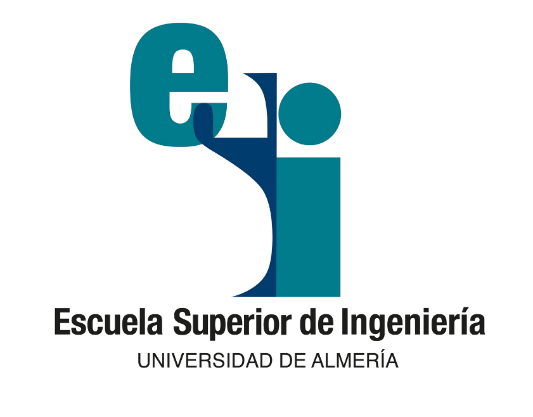 Normativas del Trabajo Fin de Grado
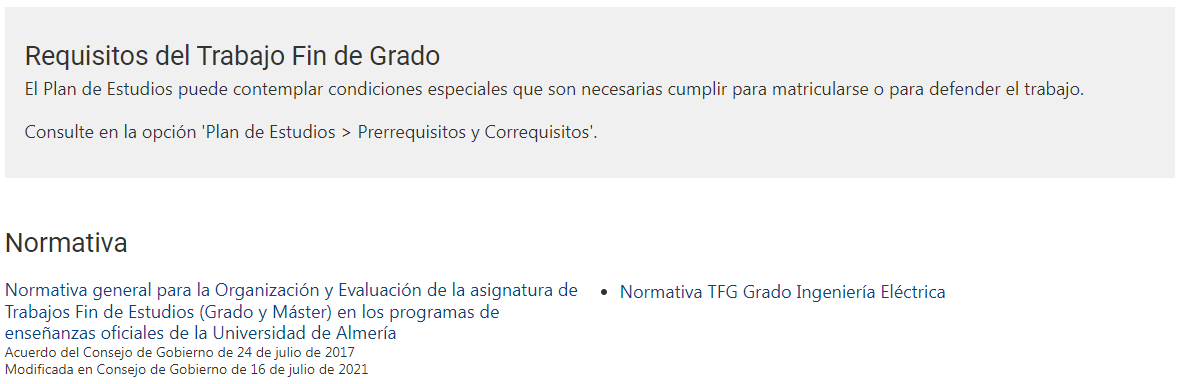 Normativa de la ESI
Normativa de la UAL
5
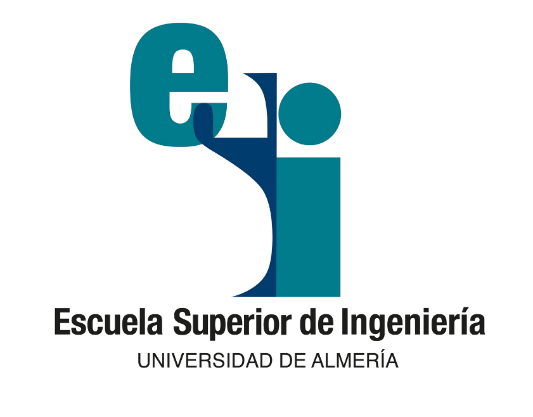 Normativa del Trabajo Fin de Grado
de la UAL
Normativa para la realización de los Trabajos Fin de Grado y Fin de Máster en los programas de enseñanzas oficiales de la Universidad de Almería

Contiene las directrices generales relativas a la definición, realización, defensa, calificación y tramitación administrativa de los TFG y de TFM que se establezcan en los diferentes planes de estudio de los Títulos Oficiales impartidos en la Universidad de Almería, sin perjuicio de las posibles especificidades de cada plan de estudios, que en todo caso deberá ser compatible con lo establecido en la presente normativa
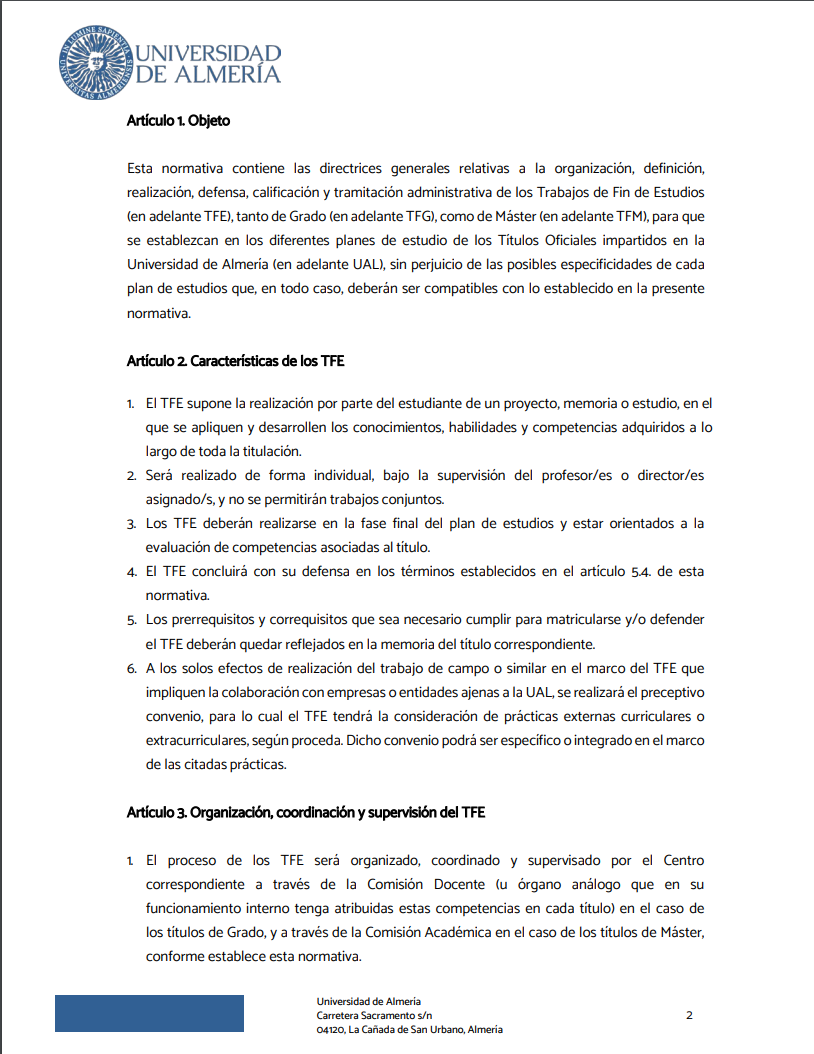 24 de julio de 2017
Modificada el 16 de julio de 2021
6
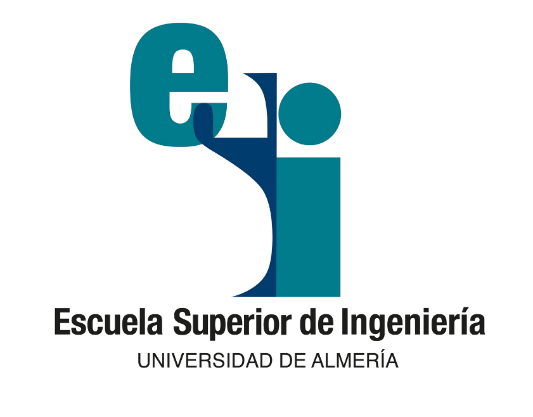 Normativa del Trabajo Fin de Grado
de la ESI
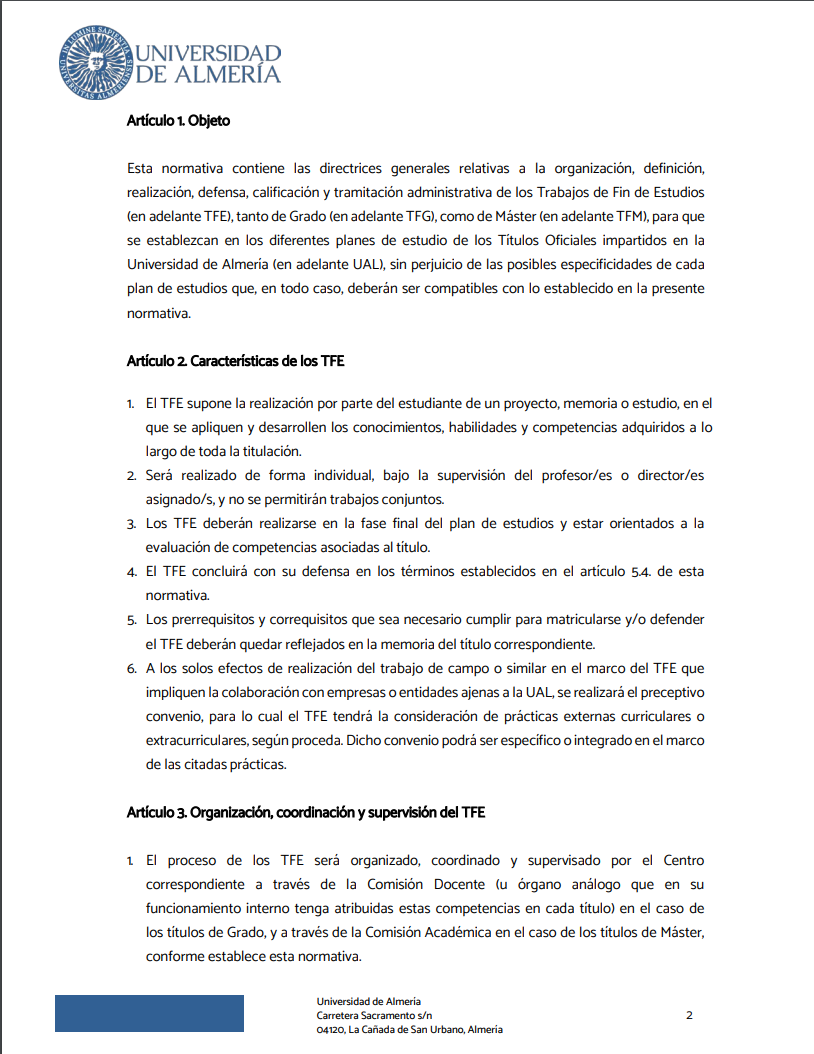 Normativa de Trabajos Fin de Grado
 en Ingeniería:
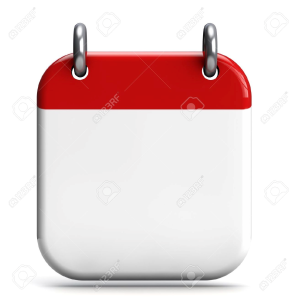 Curso  2024-2025:

	Agrícola
	Informática
	Electrónica Industrial y Automática
	Eléctrica
	Mecánica
	Química Industrial
7
Normativa de TFG y CTFG - Informática
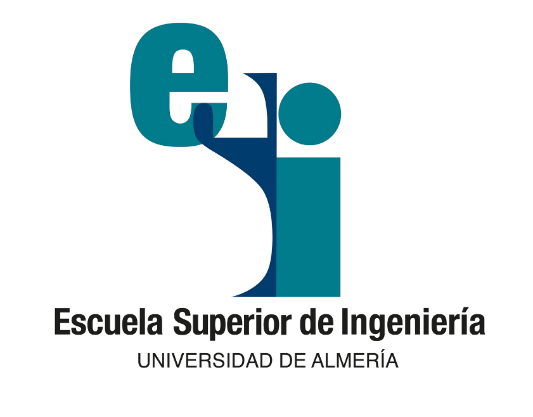 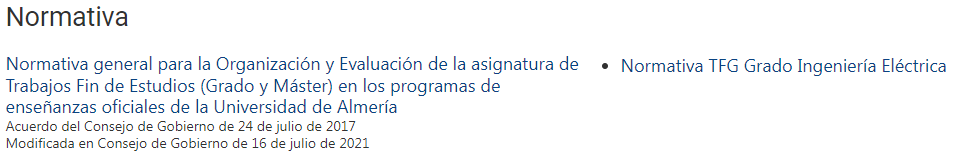 Artículo 1. Propósito y alcance
Artículo 2. Naturaleza del Trabajo Fin de Grado
Artículo 3. Coordinación y supervisión de los TFG
Artículo 4. Director (Codirector) de los TFG
Artículo 5. Anteproyecto del TFG
Artículo 6. Estructura de la memoria del TFG
Artículo 7. Comisiones evaluadoras de los TFG
Artículo 8. Presentación del TFG
Artículo 9. Defensa del TFG
Artículo 10. Calificación del TFG
Anexos
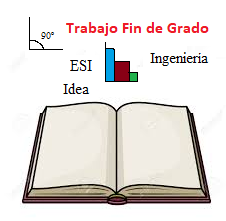 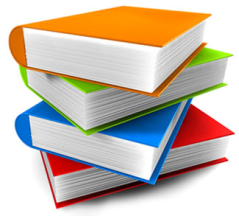 8
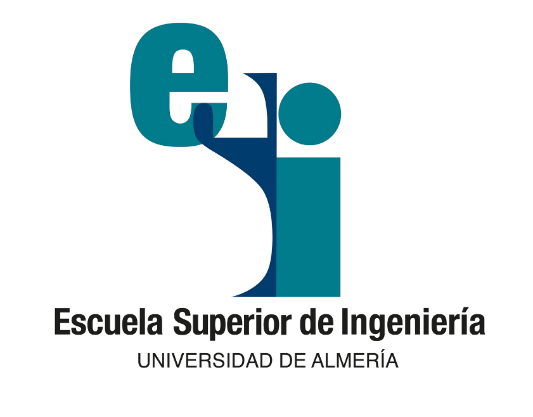 Artículo 2. Naturaleza del TFG
 
Modalidades del TFG
Proyecto Técnico. Se trata de un trabajo original compuesto por una serie de documentos mediante los cuales se definen el diseño o la modificación, la planificación y la ejecución detallada de un sistema o proceso, dentro del ámbito de la Ingeniería, en el marco de las actividades profesionales propias de la titulación y que pudiera ser visado y tramitado por una institución oficial en una posible relación contractual. Este trabajo debe basarse en las normativas técnicas y administrativas vigentes aplicables al tipo de sistema o proceso del trabajo propuesto en la memoria.
Trabajo Monográfico. Se trata de un trabajo original que suponga la solución a un determinado problema práctico, un estudio de viabilidad, o que presente los resultados de una actividad de innovación y desarrollo tecnológico en el campo de la Ingeniería Técnica Industrial, relacionado con las asignaturas contempladas en el plan de estudios cursado por el estudiante, y que pueda o no dar lugar a un producto o servicio determinado.
9
Artículo 4. Director y Codirector
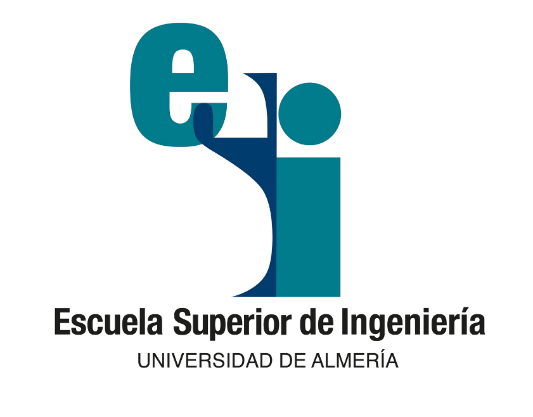 Será dirigido por un tutor y, en su caso, un cotutor, de los cuales al menos uno deberá cumplir:
Ser Personal Docente e Investigador de la UAL perteneciente a un área de conocimiento que imparta docencia en el título correspondiente.

Se puede asignar la Codirección a Becarios y/o Profesorado externo siempre que sea compartida con un profesor de la UAL en las condiciones del punto 1.

Los Profesores Sustitutos no podrán ser tutores únicos de un TFG/CTFG
10
TRÁMITE 1
Solicitud de Tema y Director
(Plazo: del 30 de septiembre al 3 de noviembre)
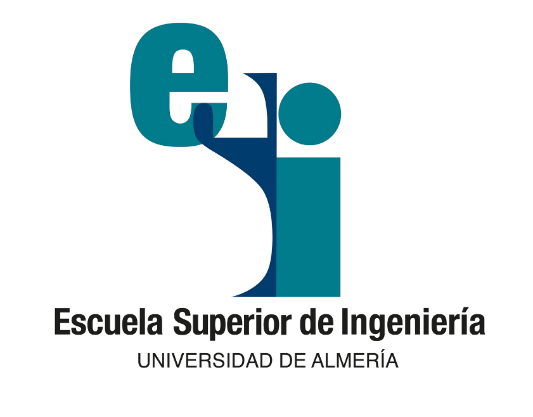 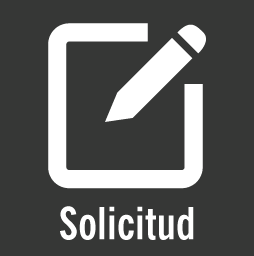 https://www.ual.es/estudios/grados/presentacion/plandeestudios/trabajofinestudios/48154
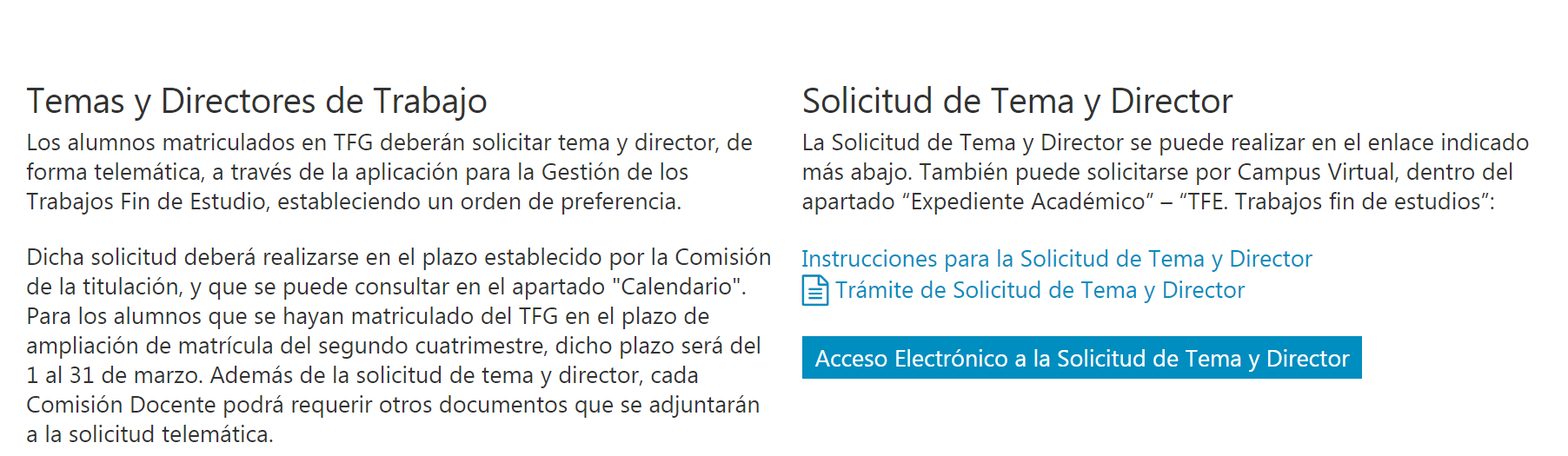 Quien solicite la convocatoria de noviembre YA DEBE TENER TUTOR
Campus Virtual
Expediente Académico  >  TFE. Trabajo Fin de Estudios
11
TRÁMITE 1
Solicitud de Tema y Director
(Plazo: del 30 de septiembre al 3 de noviembre)
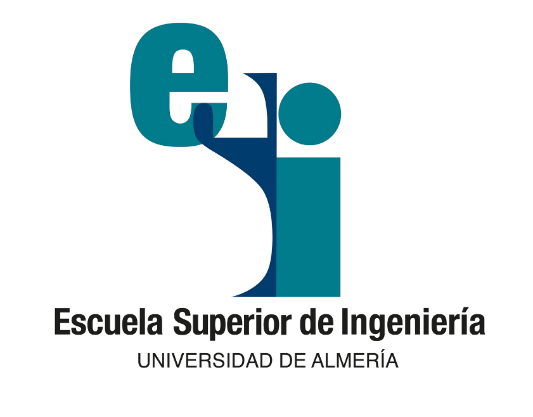 En la plataforma de TFE (trámite Solicitud TFE), el estudiante solicita tutor/tema a la Comisión del Grado en Ingeniería en el ÁMBITO INDUSTRIAL, seleccionando hasta 16 opciones en orden de preferencia.
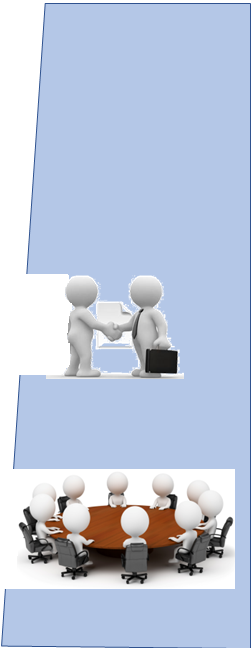 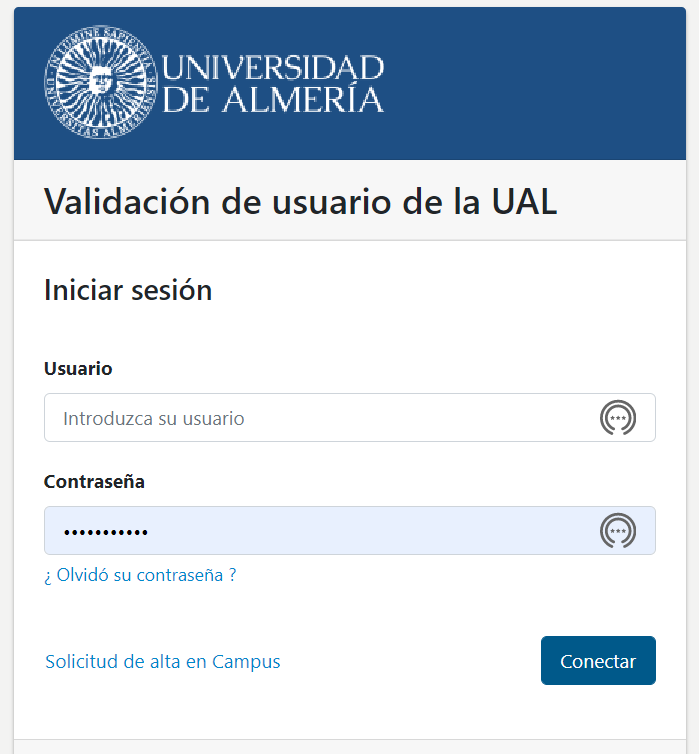 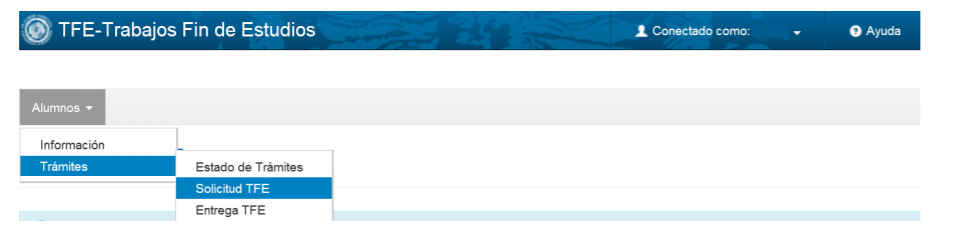 12
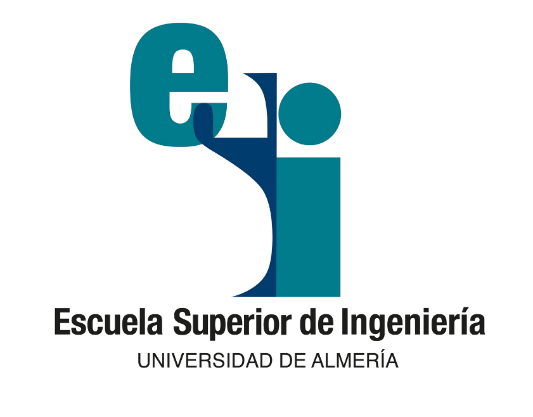 Solicitud de Tema y Director
Paso 1/2
Al entrar en el trámite Solicitud TFE, aparece la siguiente pantalla, en la que hay que comprobar nuestros datos y seleccionar Profesor - Oferta
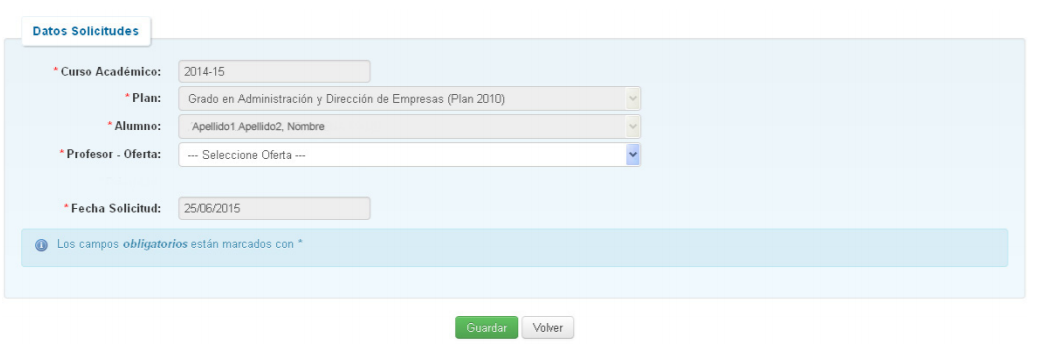 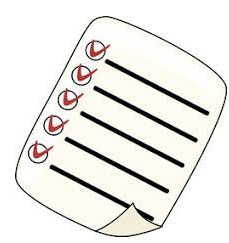 13
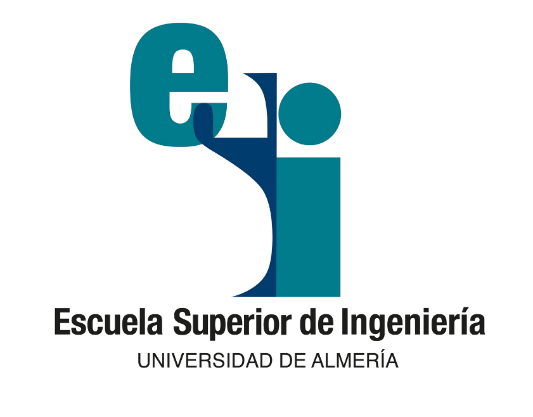 Solicitud de Tema y Director
Paso 2/2
Seleccionar hasta 16 ofertas Profesor-Tema en orden de preferencia
¡¡¡ IMPORTANTE !!!
Cuantos más tutores selecciones, mayor es la probabilidad de que se te asigne uno de los que hayas elegido (se hace por expediente)
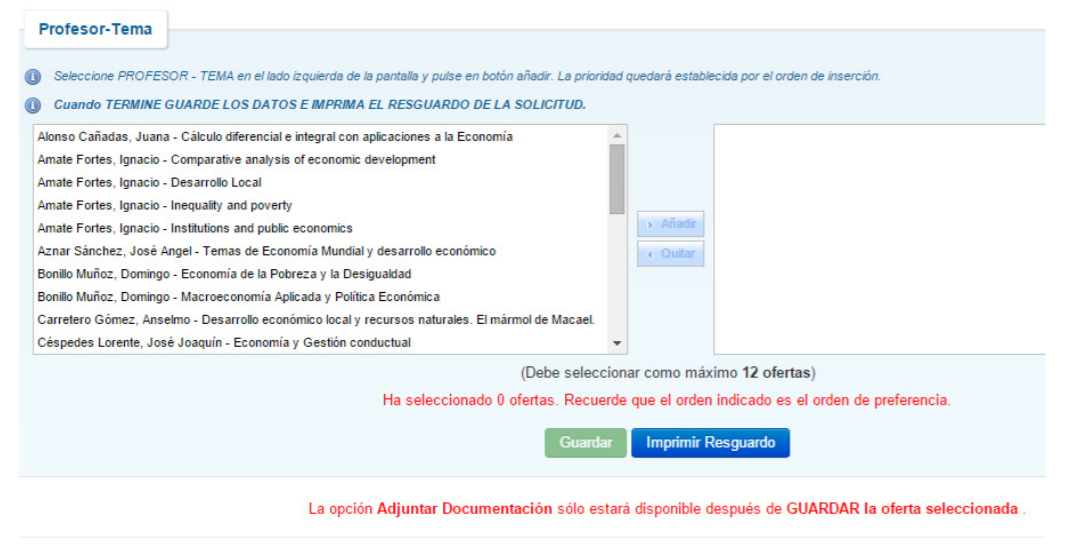 Se puede modificar mientras esté abierto el plazo (hasta el 03/11)
14
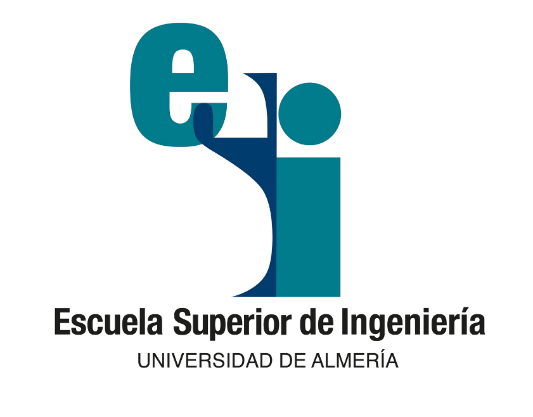 Asignación de Tema y Director
(en el plazo máximo de 30 días contado desde el fin de plazo de solicitud, 3 de noviembre)
Una vez concluido el plazo de solicitud de tema y director (3 de noviembre), la Comisión Docente de Títulos del ámbito Industrial asignará tema/director a TODOS los estudiantes que lo hayan solicitado, aplicando los siguientes criterios:
Todos los docentes del título serán candidatos a ser seleccionados por los estudiantes.
Expediente académico del estudiante.
Distribución equitativa entre la asignación de líneas y director
Los codirectores se asignarán a petición de estudiante y tutor
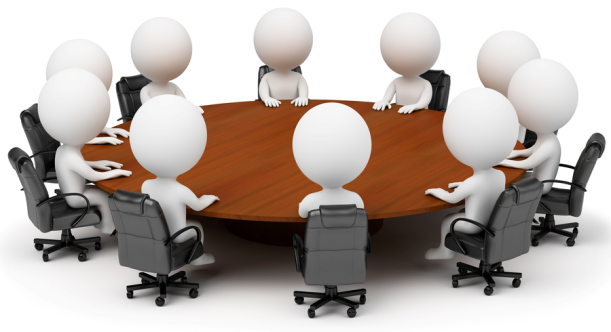 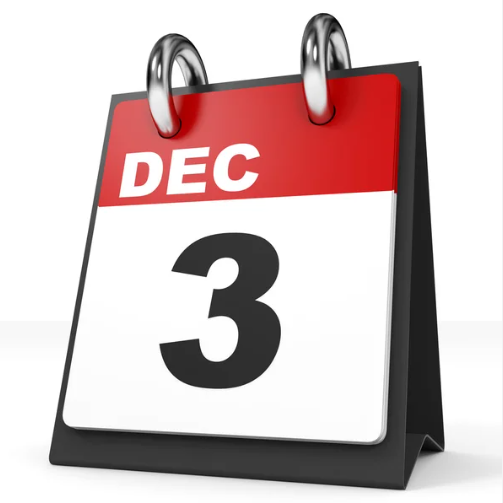 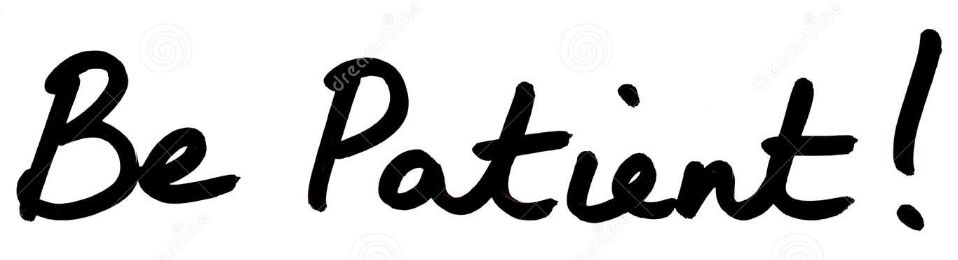 15
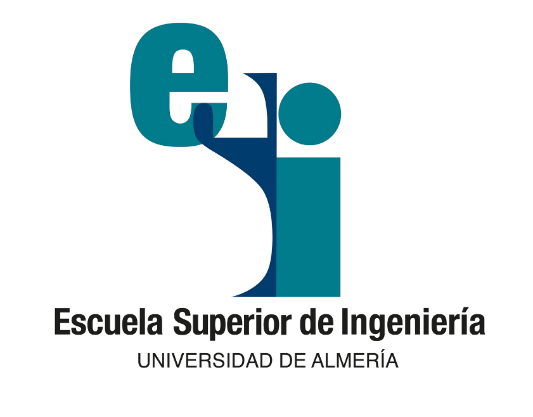 Alumnos matriculados en Febrero de 2025
Ampliación de matrícula

Solicitud de DIRECTOR y tema (línea de trabajo)


Del 3 de febrero al 7 de marzo de 2025
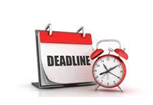 16
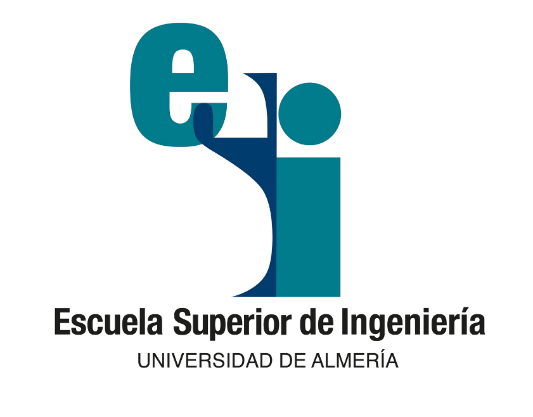 Artículo 5
Anteproyecto del TFG
TRÁMITE 2
Todos los alumnos con tutor asignado deben presentar el anteproyecto a la Comisión Docente de Títulos del ámbito Industrial, para su aprobación de acuerdo a los siguientes criterios:
Adecuación del trabajo a las competencias y contenidos del Grado
Cumplimiento de la estructura indicada en el Art. 5 de la normativa
Originalidad
El TFG pueda ser completado por el estudiante en el número de horas (300 horas para el TFG)
El anteproyecto se sube en la documentación adjunta del trámite Solicitud TFE (donde se solicita tutor/tema)
Plantillas Word:
TFG
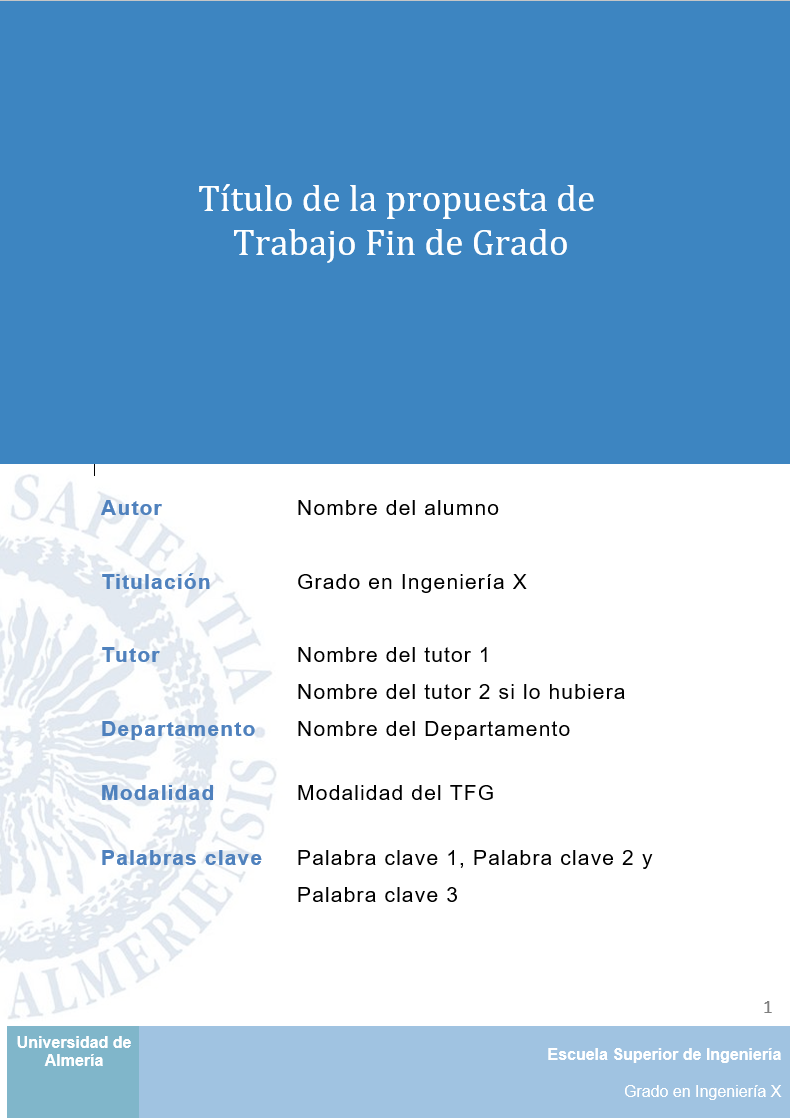 17
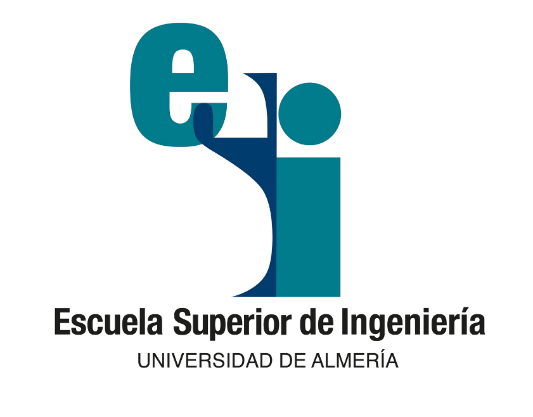 Artículo 5
Anteproyecto del TFG
https://www.ual.es/estudios/grados/presentacion/plandeestudios/trabajofinestudios/4814
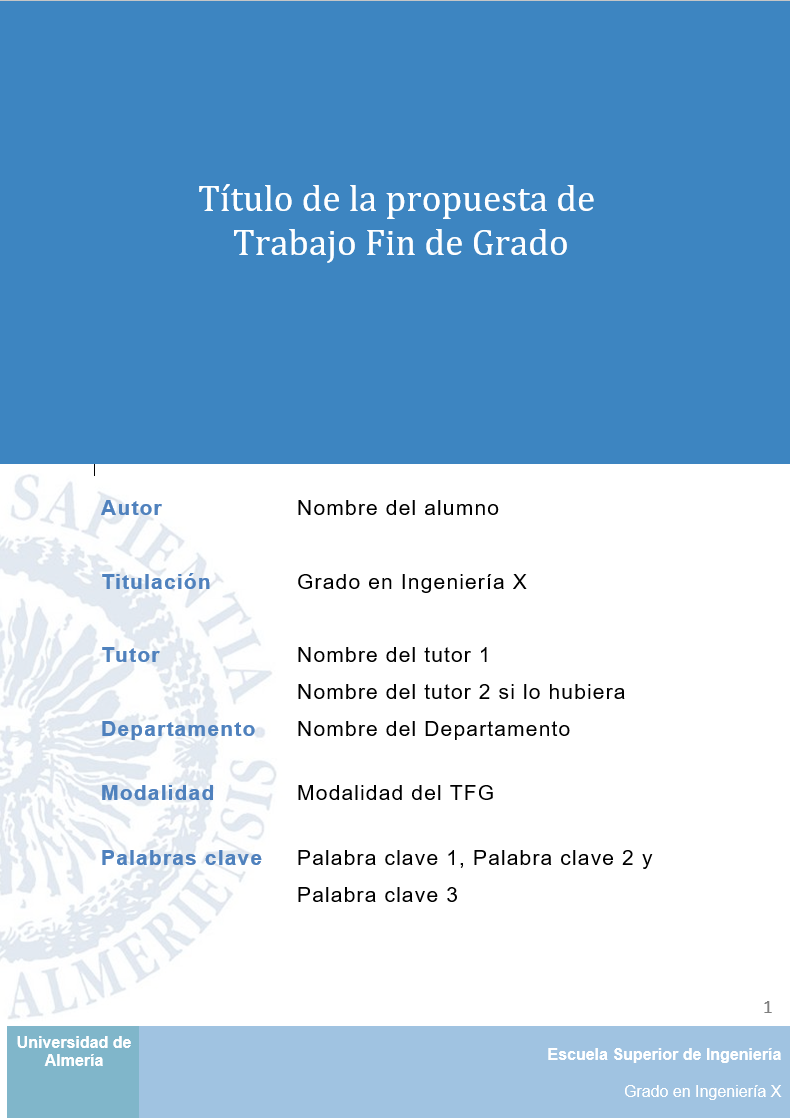 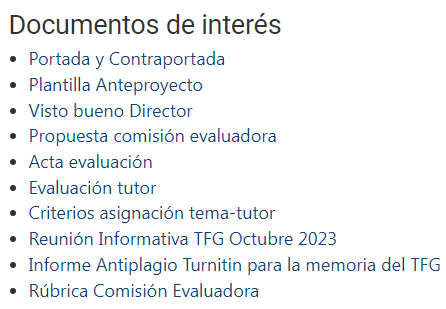 18
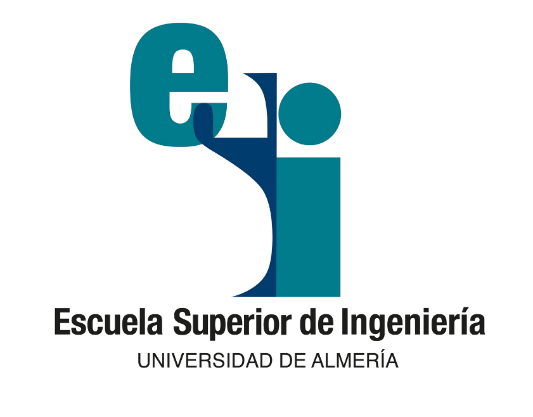 Artículo 5
Anteproyecto del TFG
Presentación del anteproyecto a la Comisión Docente de Títulos del ámbito Industrial
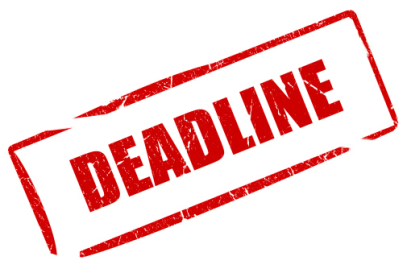 Convocatoria Noviembre (defensa Enero)
Hasta el 29/11
Convocatoria ordinaria de mayo:
30 de septiembre de 2024 al 31 de marzo de 2025

Convocatoria extraordinaria de julio:
1 al 30 de abril de 2025
19
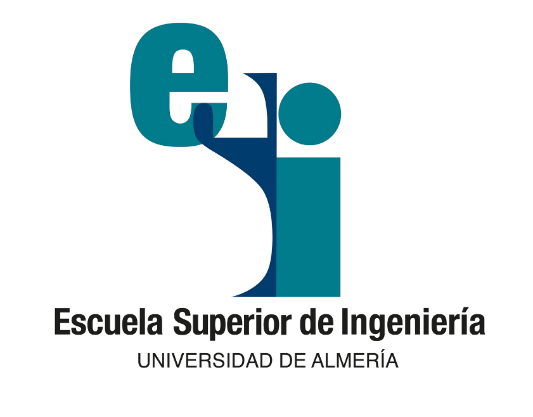 Artículo 5
Anteproyecto del TFG
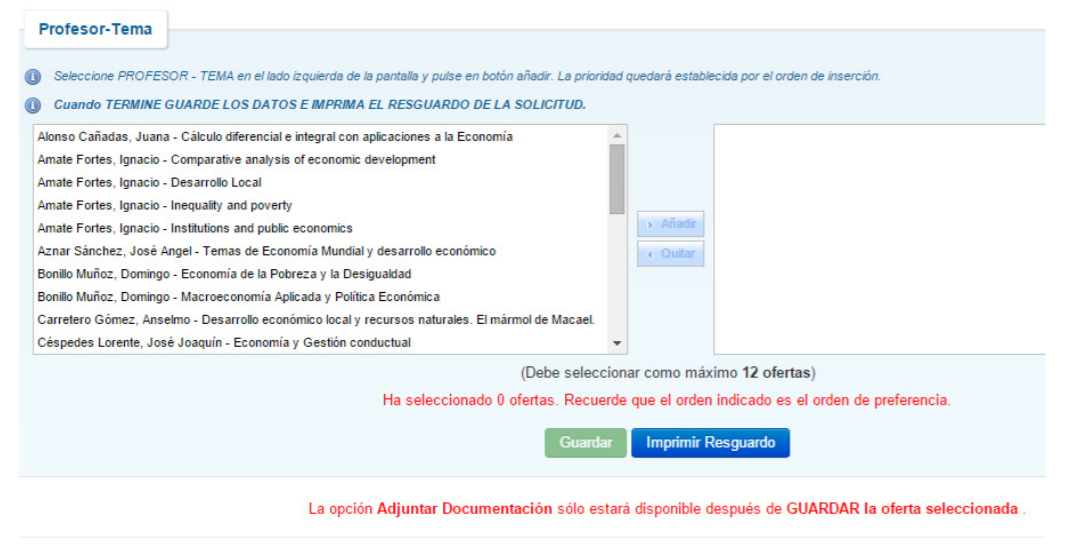 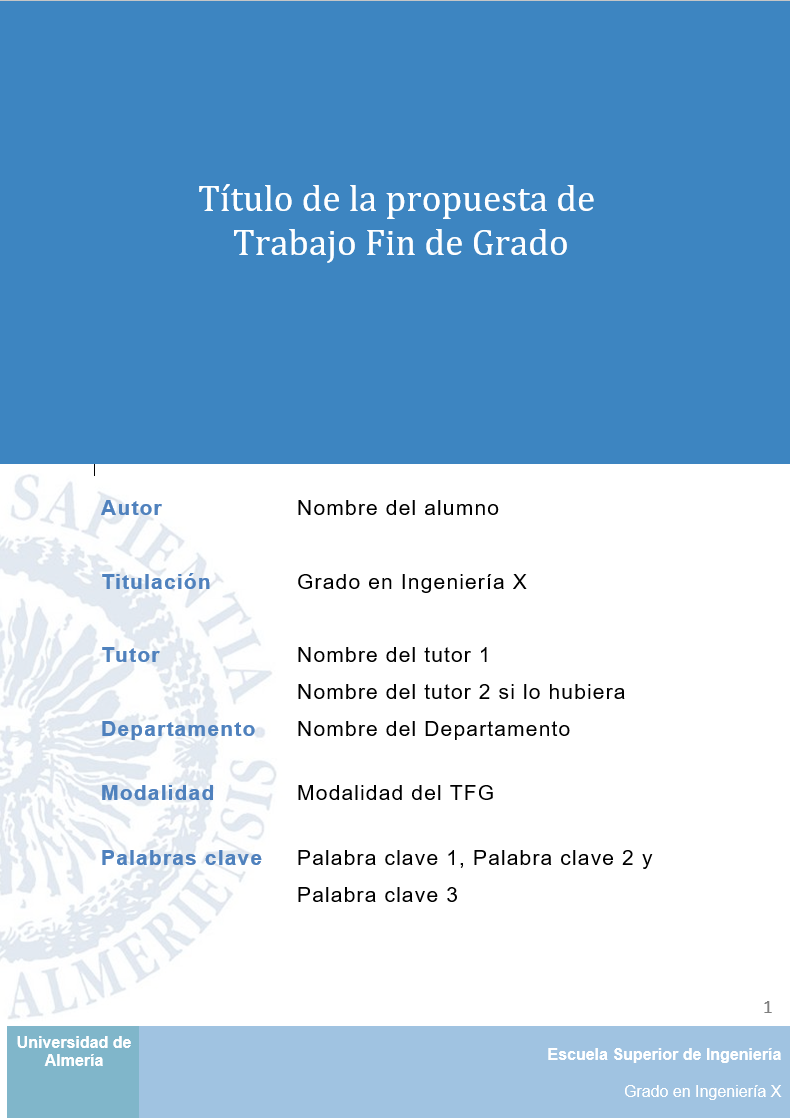 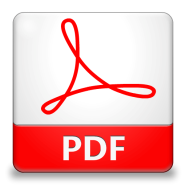 Vigencia del anteproyecto: Todo el curso académico en el que es aprobado por la Comisión la Comisión Docente de Títulos del ámbito Industrial. Esto implica que, si se presenta durante el curso 2024/25 y no se defiende en ninguna convocatoria de este curso, no hay que volver a presentarlo en el curso 2025/26. Tiene vigencia de 2 años. Artículo 5 punto 9.
20
Artículo 5
Anteproyecto del TFG
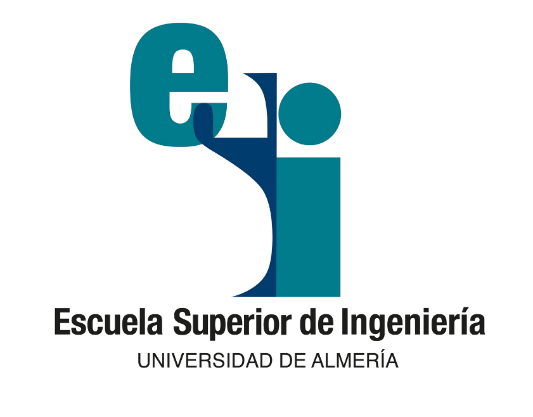 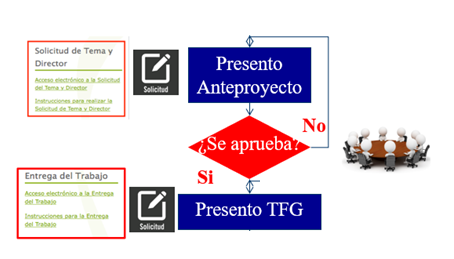 Motivos de rechazo por parte de la comisión: 
Problemas de formato, falta de firmas, tema no adecuado a las competencias del TFG, tema muy similar a otro trabajo ya realizado, …
21
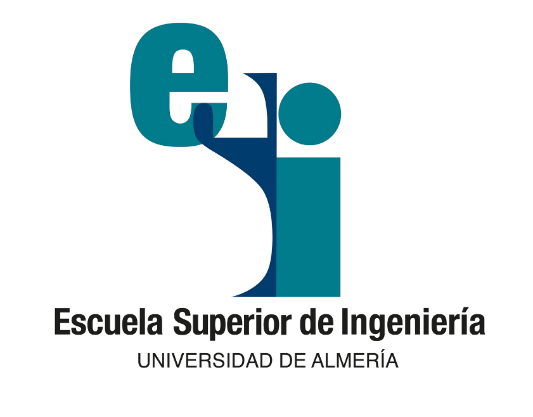 Artículo 6
Estructura de la Memoria del TFG
La memoria del TFG independientemente de la modalidad seleccionada deberá cumplir los criterios de normalización especificados a continuación:
La memoria se debe escribir en español. No obstante, se podrá presentar en inglés (incluyendo un resumen en español), a petición del estudiante con el visto bueno del director (codirector), previa autorización de la Comisión de Título de Informática
El formato de la memoria debe ser A4, a doble cara, con unos márgenes de 25 mm. cada uno. Las páginas deben incluir un encabezado o pie con el título del TFG/CTFG y el número de página. El tamaño de letra será de 11 puntos, con el texto justificado en ambos márgenes, y un interlineado entre 1 y 1,15.

HAY QUE ENTREGAR COPIA IMPRESA EN TODAS LA TITULACIONES
22
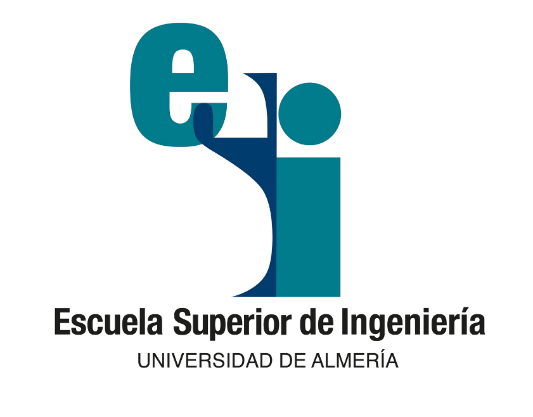 Artículo 6
Estructura de la Memoria del TFG
Para la primera y la última página del TFG/CTFG se debe utilizar la portada y contraportada que se indica en el Anexo II de las Normativas (TFG y CTFG)
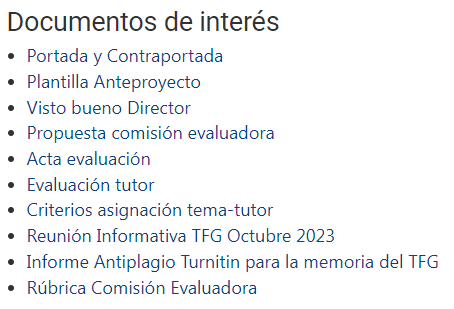 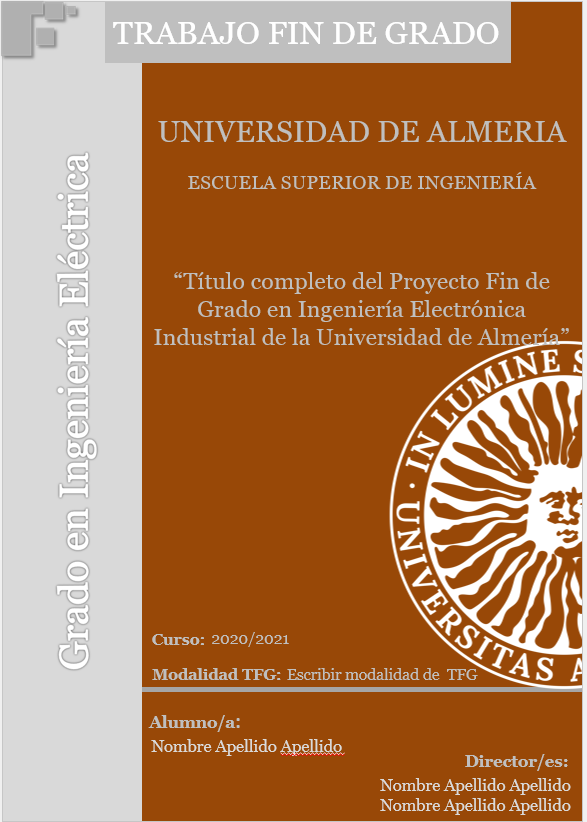 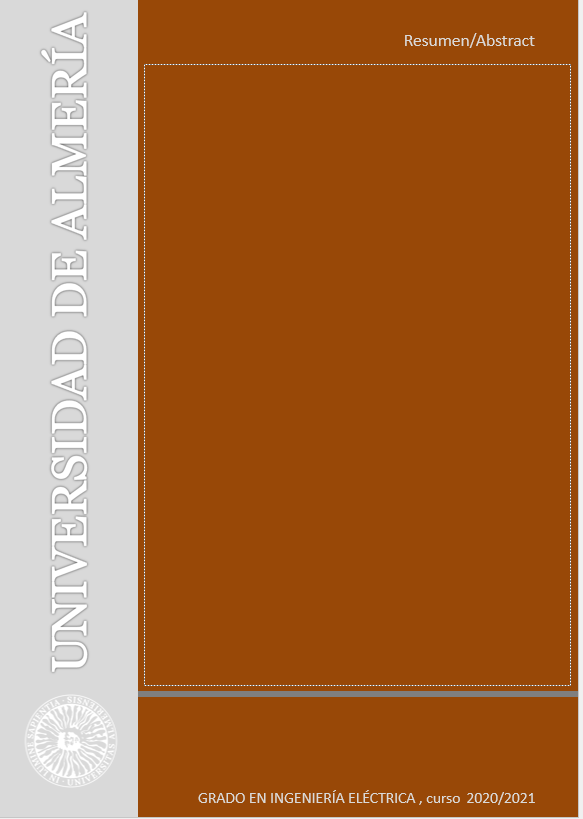 23
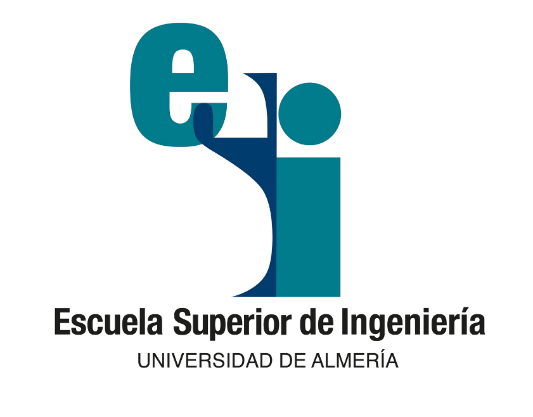 Artículo 8
Entrega del TFG
El estudiante podrá presentar el TFG siempre y cuando tenga superadas todas y cada una de las materias de su plan de estudios tal y como refleja la memoria de verificación del grado.
El estudiante deberá presentar mediante la aplicación telemática para la gestión de los TFG:
Un ejemplar en formato digital (PDF) del TFG, según normativa
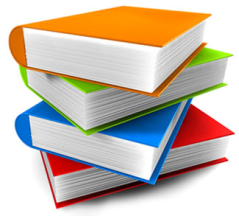 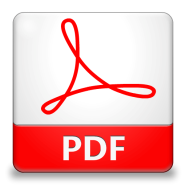 24
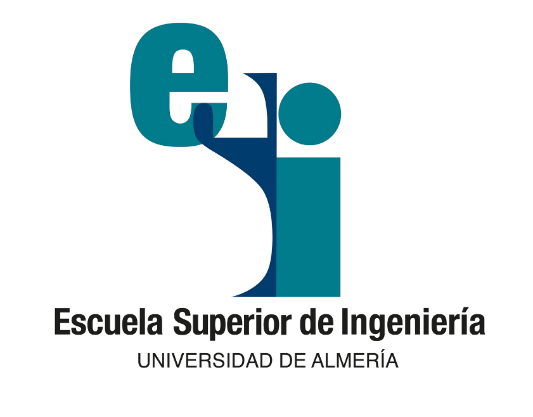 Artículo 8
Entrega del TFG
https://www.ual.es/estudios/grados/presentacion/plandeestudios/trabajofinestudios/4814
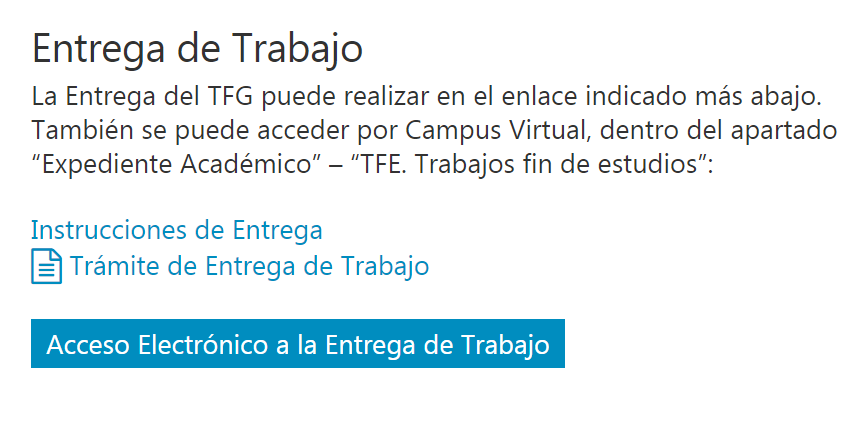 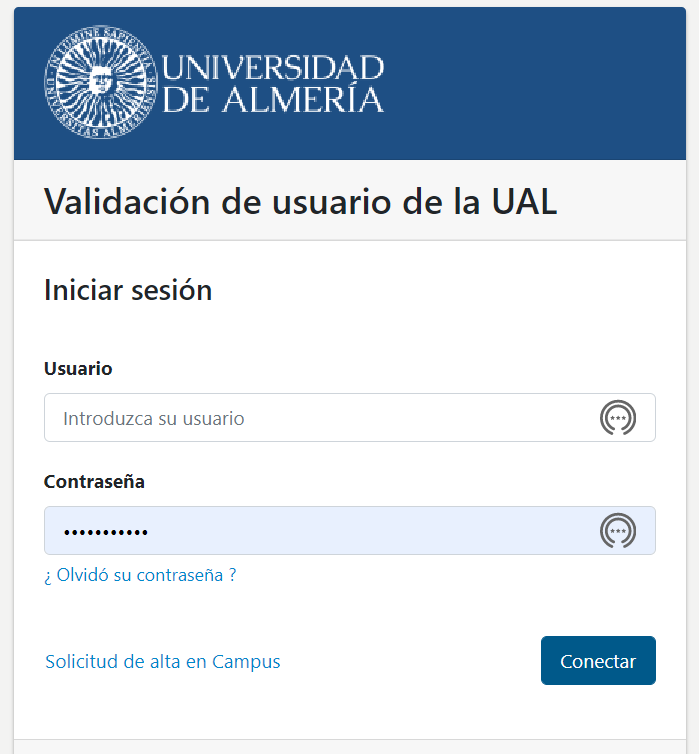 25
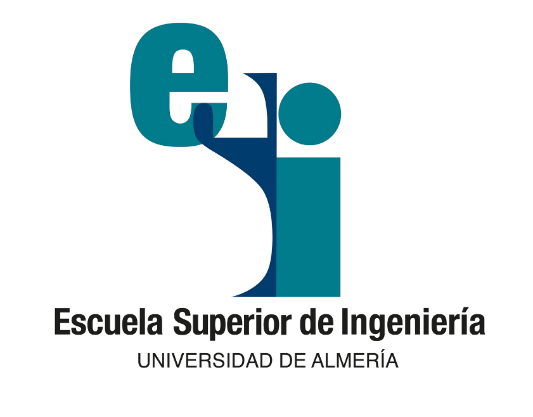 Artículo 8
Entrega del TFG
PASOS A SEGUIR EN LA PLATAFORMA DE TFE:
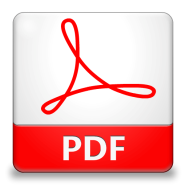 Paso 1
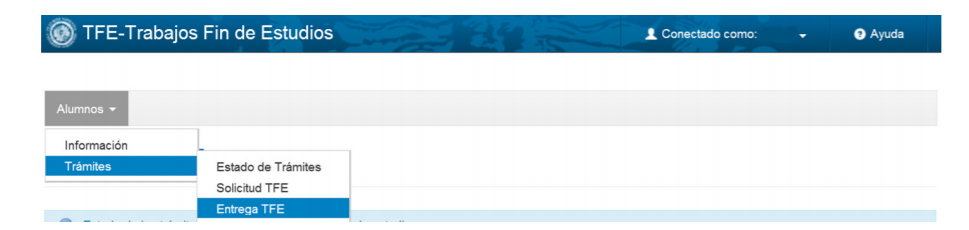 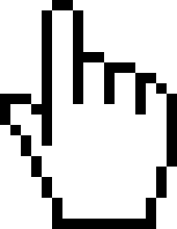 26
Artículo 8
Entrega del TFG
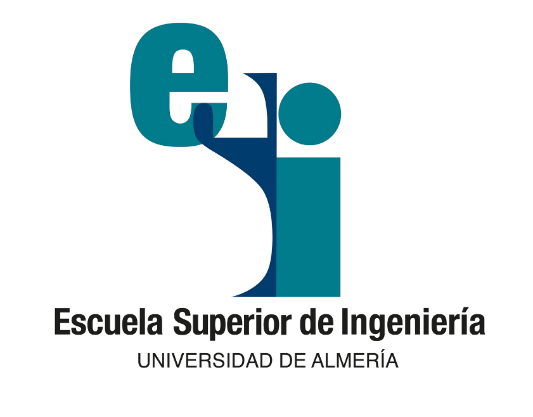 Paso 2
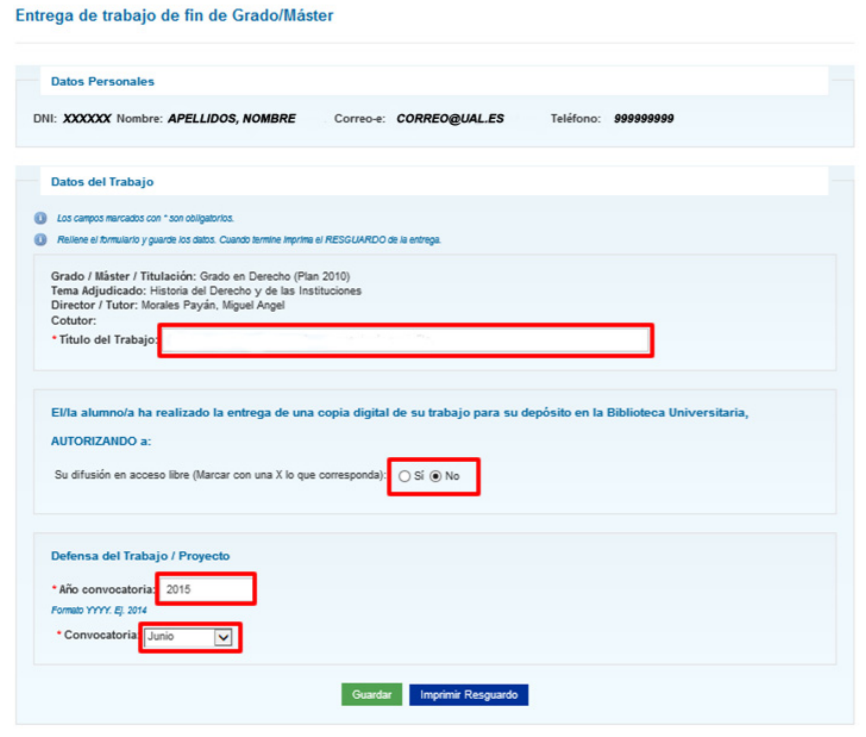 27
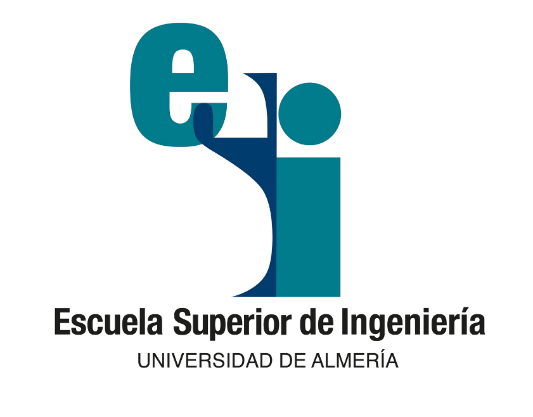 Artículo 8
Entrega del TFG
Paso 3
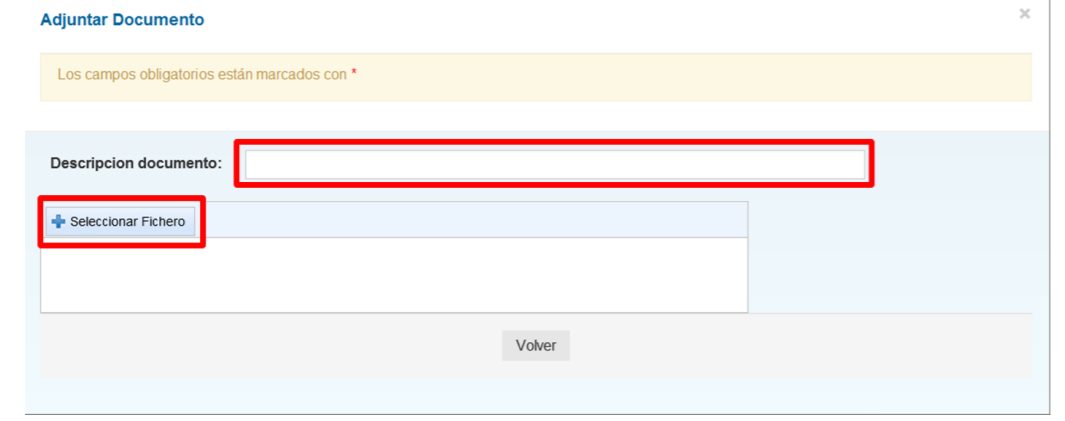 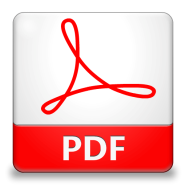 28
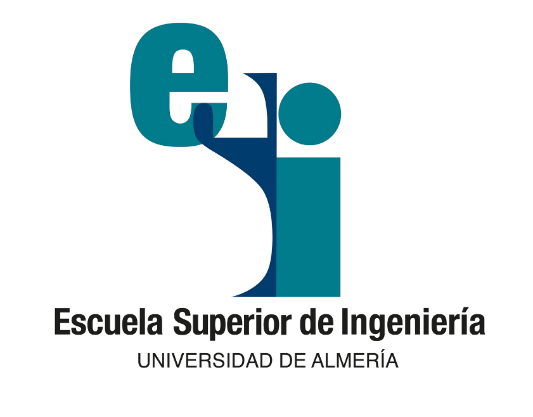 Artículo 8
Entrega del TFG
Plazos:
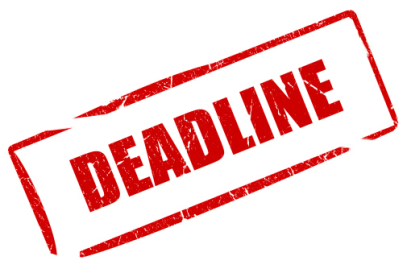 Convocatoria de noviembre:
14 al 31 de octubre de 2024
Convocatoria de enero:
13 al 31 de enero de 2025
Convocatoria de mayo:
19 de mayo al 6 de junio de 2025
Convocatoria de julio:
9 al 30 de junio de 2025
29
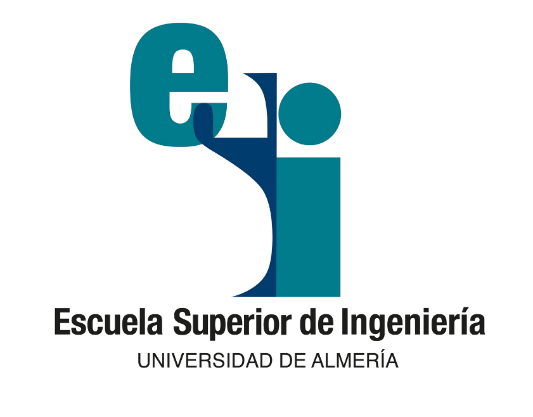 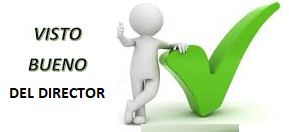 Artículo 9
Defensa del TFG
Una vez que Director (y Codirector, en su caso) autorizan la defensa del TFG en la plataforma de TFE, la Comisión del título asigna tribunal para la defensa y la convoca en los siguientes períodos:
Convocatoria de noviembre:
4 al 18 de noviembre de 2024
Convocatoria de enero:
3 al 24 de febrero de 2025
Convocatoria de mayo:
23 de junio al 3 de julio de 2025
Convocatoria de julio:
10 al 24 de julio de 2025
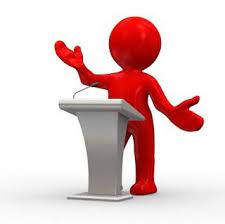 30
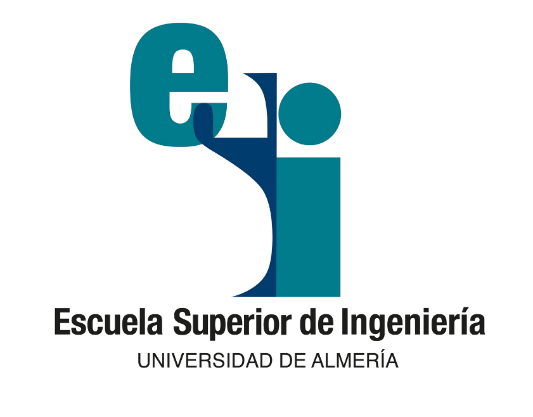 Artículo 9
Defensa del TFG
El alumno realizará la defensa del TFG mediante la exposición oral de su contenido o de las líneas principales del mismo durante un tiempo entre 20 y 40 minutos (TFG)
El tribunal otorgará una calificación en una escala numérica de 0 a 10 con su correspondiente calificación cualitativa (suspenso 0 a 4.9, aprobado 5 a 6.9, notable 7 a 8.9, sobresaliente 9 a 10, con posibilidad de propuesta para matrícula de honor)
El tribunal deberá considerar para la calificación final los siguientes aspectos de acuerdo con una rúbrica :
Calidad del trabajo y la memoria                              (40%)
Calidad de la presentación y acto de defensa         (30%)
Evaluación anteproyecto y su realización (tutor)    (30%)
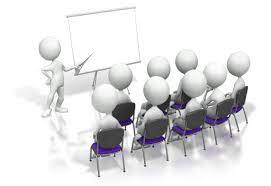 31
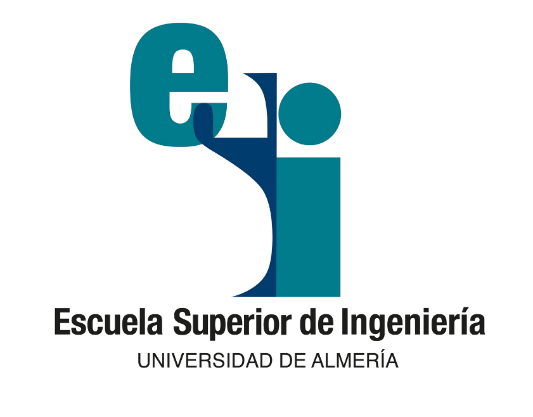 Artículo 9
Defensa del TFG
Rúbrica de evaluación
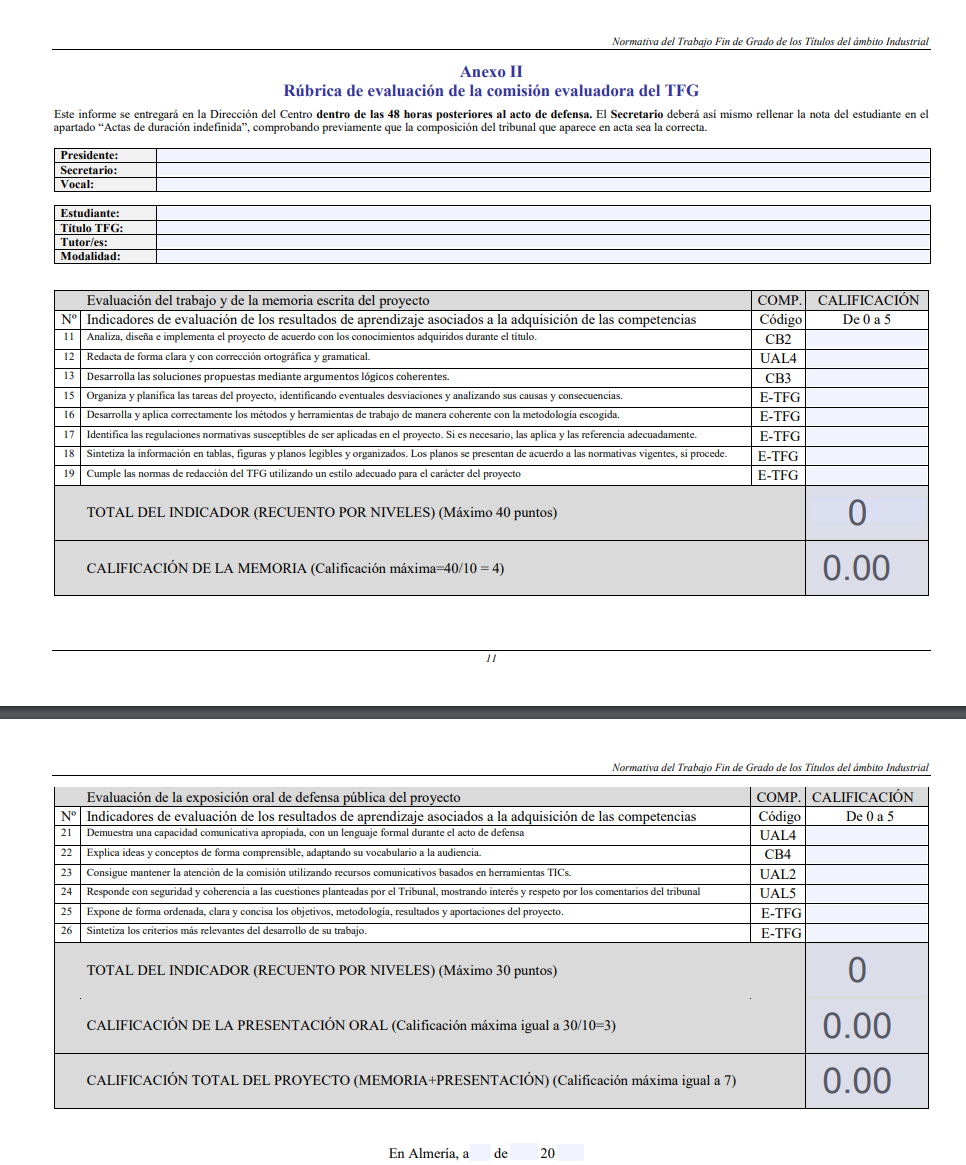 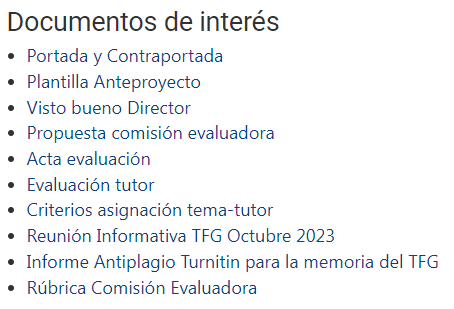 32
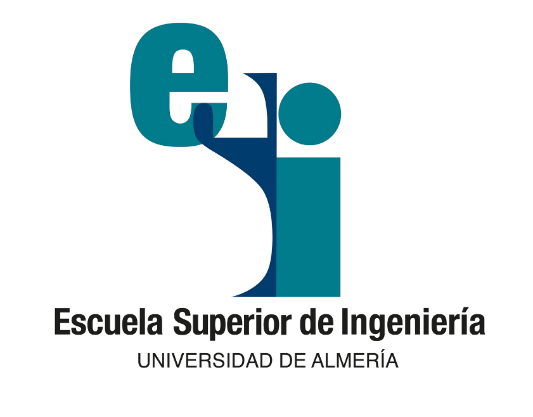 Resumen Calendario TFG
2024-2025
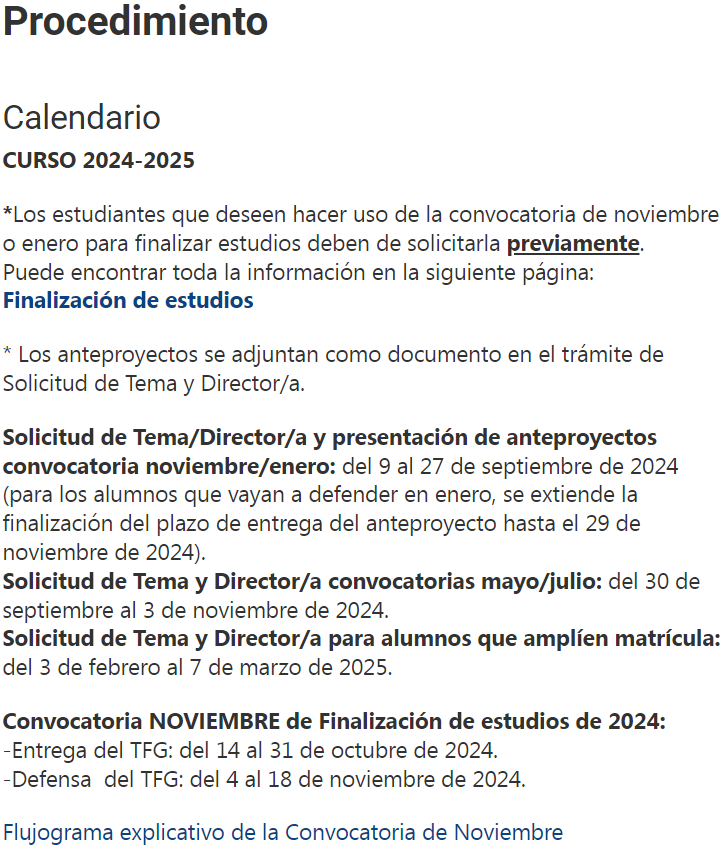 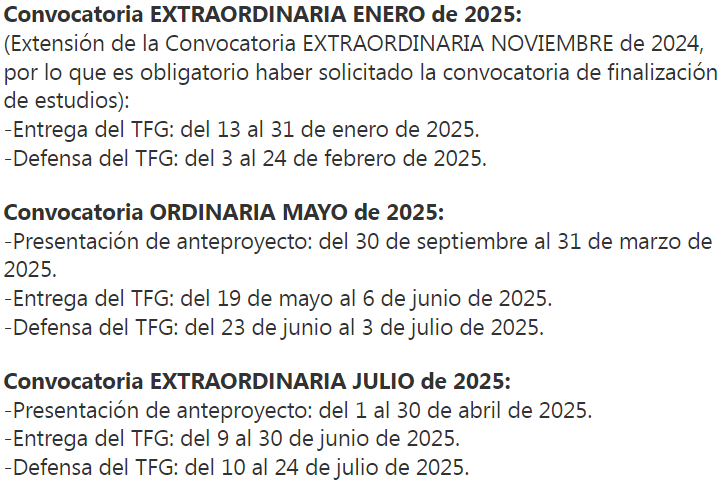 33
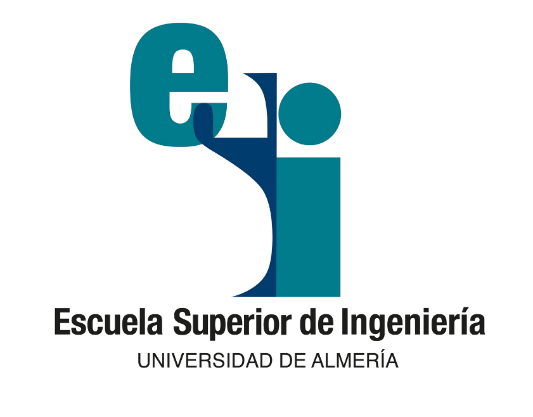 RESUMEN
Trámites TFG
Matriculación. El estudiante para poder matricularse del TFG deberá tener superados al menos 150 ECTS del grado (fechas de matriculación que estipule la UAL)
Solicitud de línea de trabajo y director, si no se dispone de él. A través de la plataforma de TFE (trámite Solicitud TFE) seleccionando 16 ofertas tema-tutor en orden de preferencia.
Presentación del anteproyecto del TFG. A través de la plataforma de TFE (trámite Solicitud TFE)
Depósito del TFG (una vez que se ha realizado y escrito la memoria y se tengan aprobadas todo el resto de asignaturas del grado). Trámite Entrega TFE
Defensa del TFG (una vez que la comisión del título convoca la defensa)
Abono de las tasas de expedición del título (no te olvides del idioma)
34
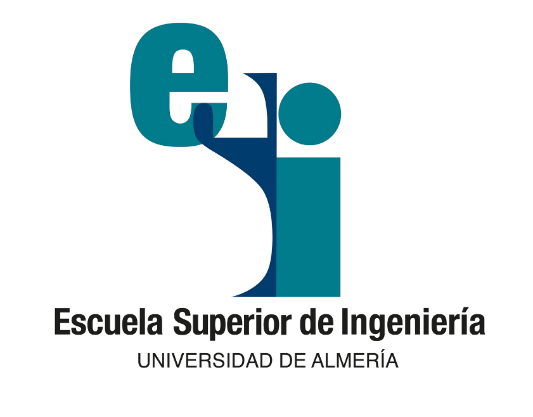 Coordinadores de Título
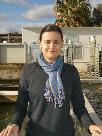 CITE II-A, Planta Baja, Despacho 29
Tlfno. 950214781
cynthiagonzalez@ual.es
Grado en Ingeniería Química Industrial
 Cynthia González López
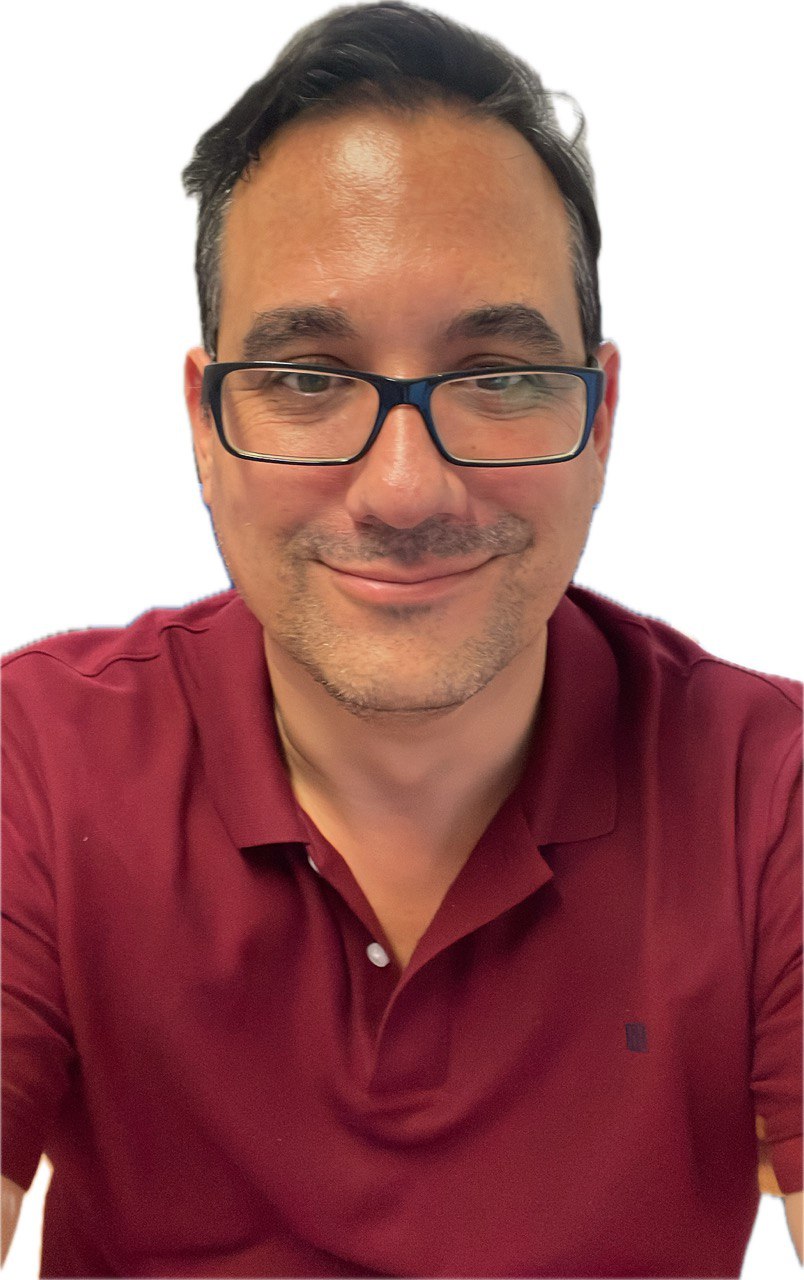 Edificio ESI, Planta Baja 
Despacho 470
fmarrabal@ual.es
Grado en Ingeniería Eléctrica
Francisco Manuel Arrabal Campos
35
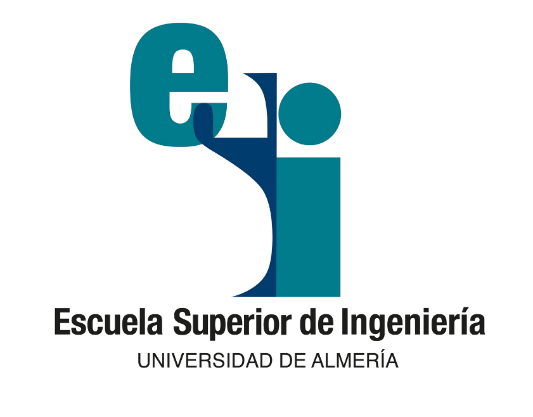 Coordinadores de Título
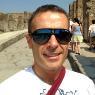 CITE-III, Planta 2, Despacho 162
Tlf.: +34 950 015677
jcmoreno@ual.es
Grado en Ingeniería Electrónica Industrial y Automática
José Carlos Moreno Úbeda
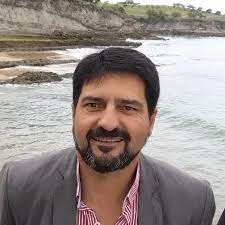 Edificio ESI- Planta Baja
Despacho 400
Tlfno. 950015339
faguilar@ual.es
Coordinador Grado en Ingeniería Mecánica  Fernando Aguilar Torres
36
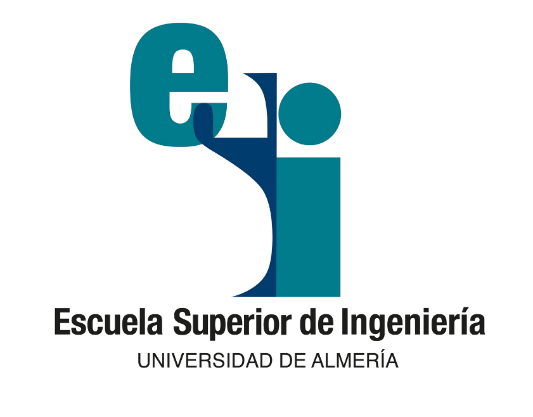 Resumen Pasos a seguir TFG
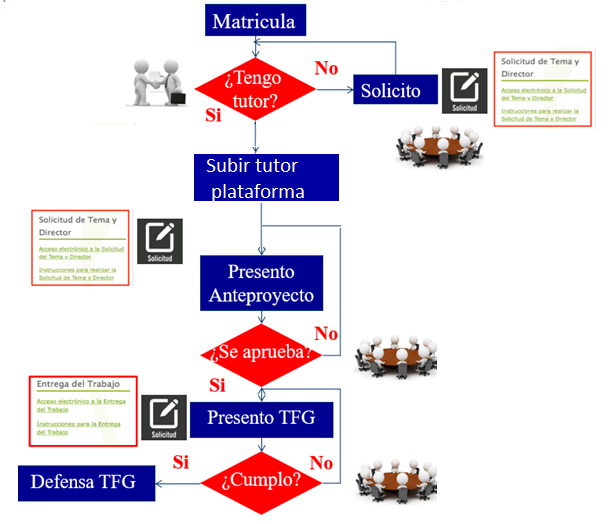 Subir visto bueno del director
37
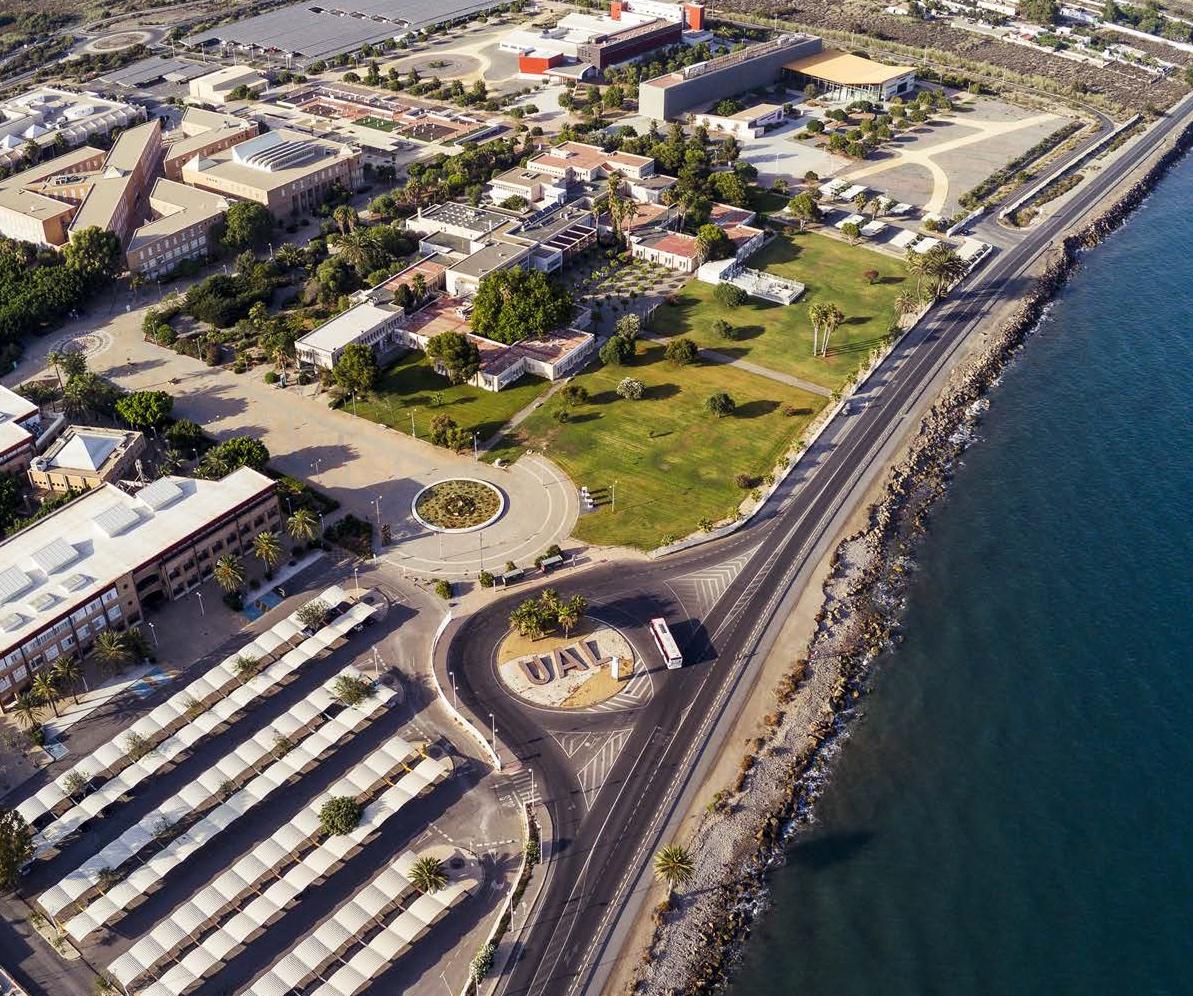 MUCHAS GRACIAS
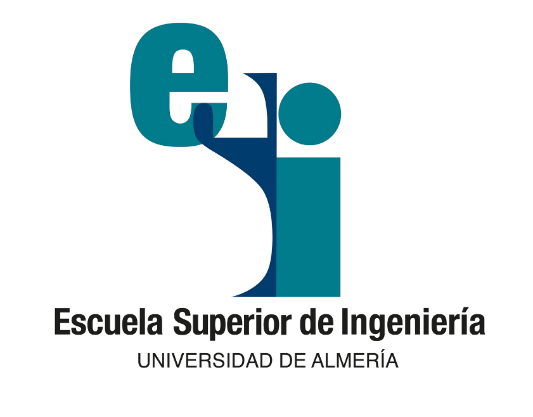 38